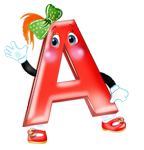 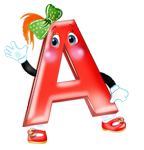 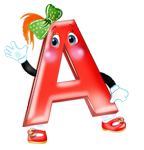 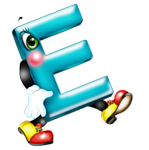 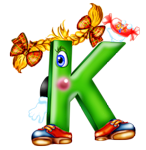 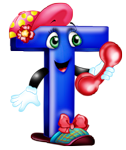 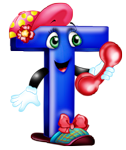 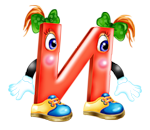 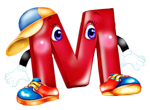 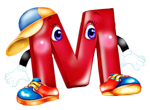 2 «Б» класс«Школа России»Учитель  начальных  классов Рева Нина Юрьевна
28 февраля 2014 года
г. Москва
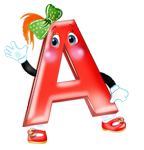 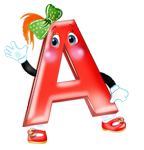 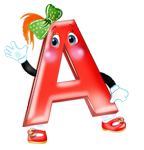 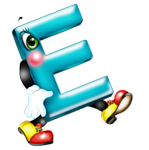 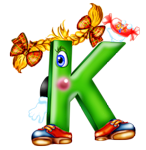 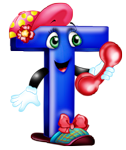 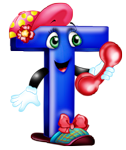 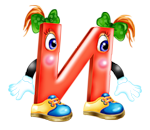 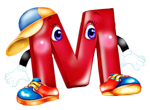 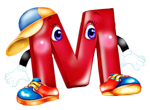 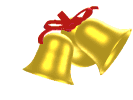 Прозвенел звонок,
Начался урок.
Встали ровно, тихо сели
И на доску посмотрели.
ЦЕЛИ:Узнать …Познакомиться … Научиться …
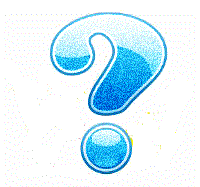 Что лишнее?
«Математику уже затем учить надо, что она ум в порядок приводит»                                             М.В.Ломоносов
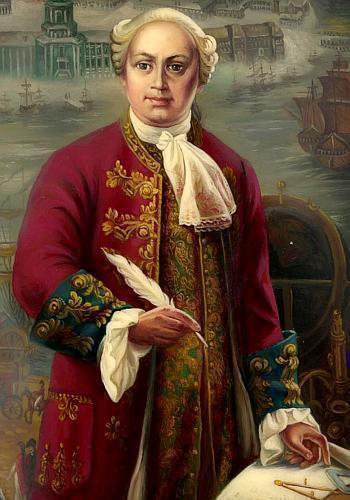 ТЕМА: «Проект   оригами»
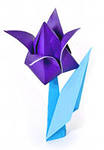 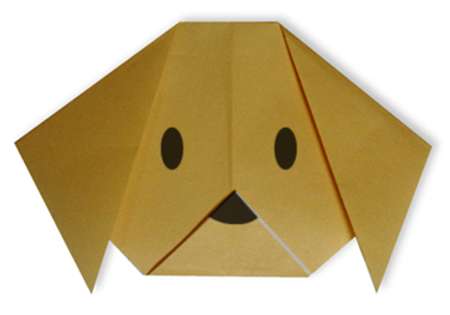 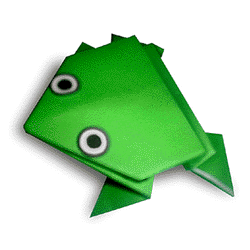 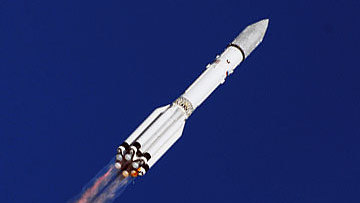 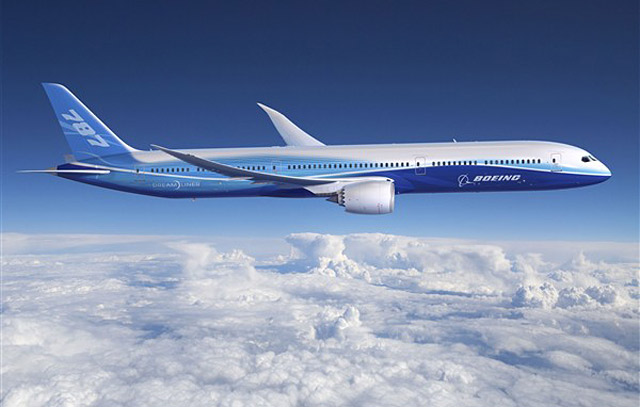 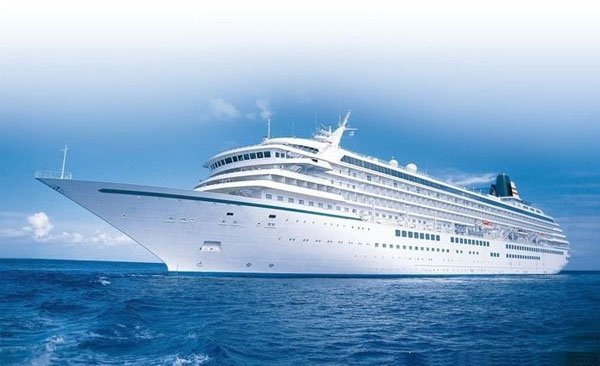 Правила работы в группах.
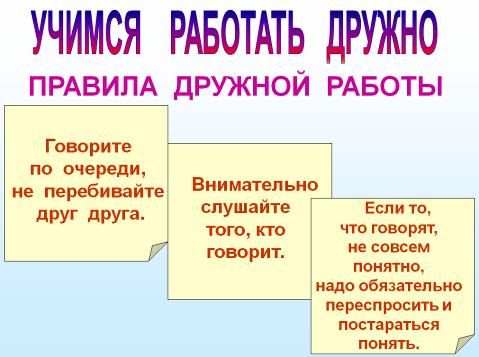 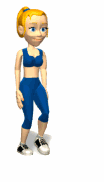 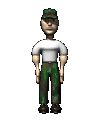 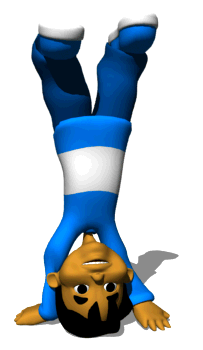 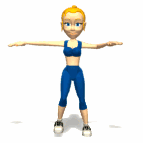 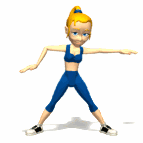 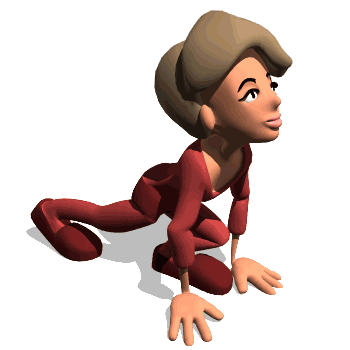 Работа в группах
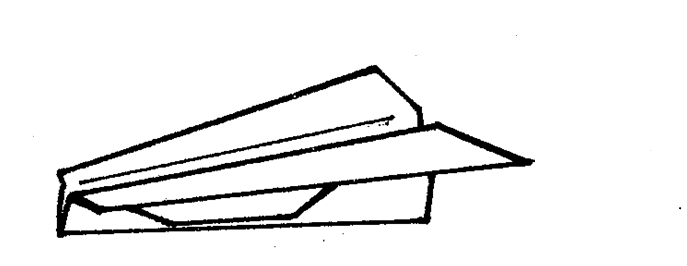 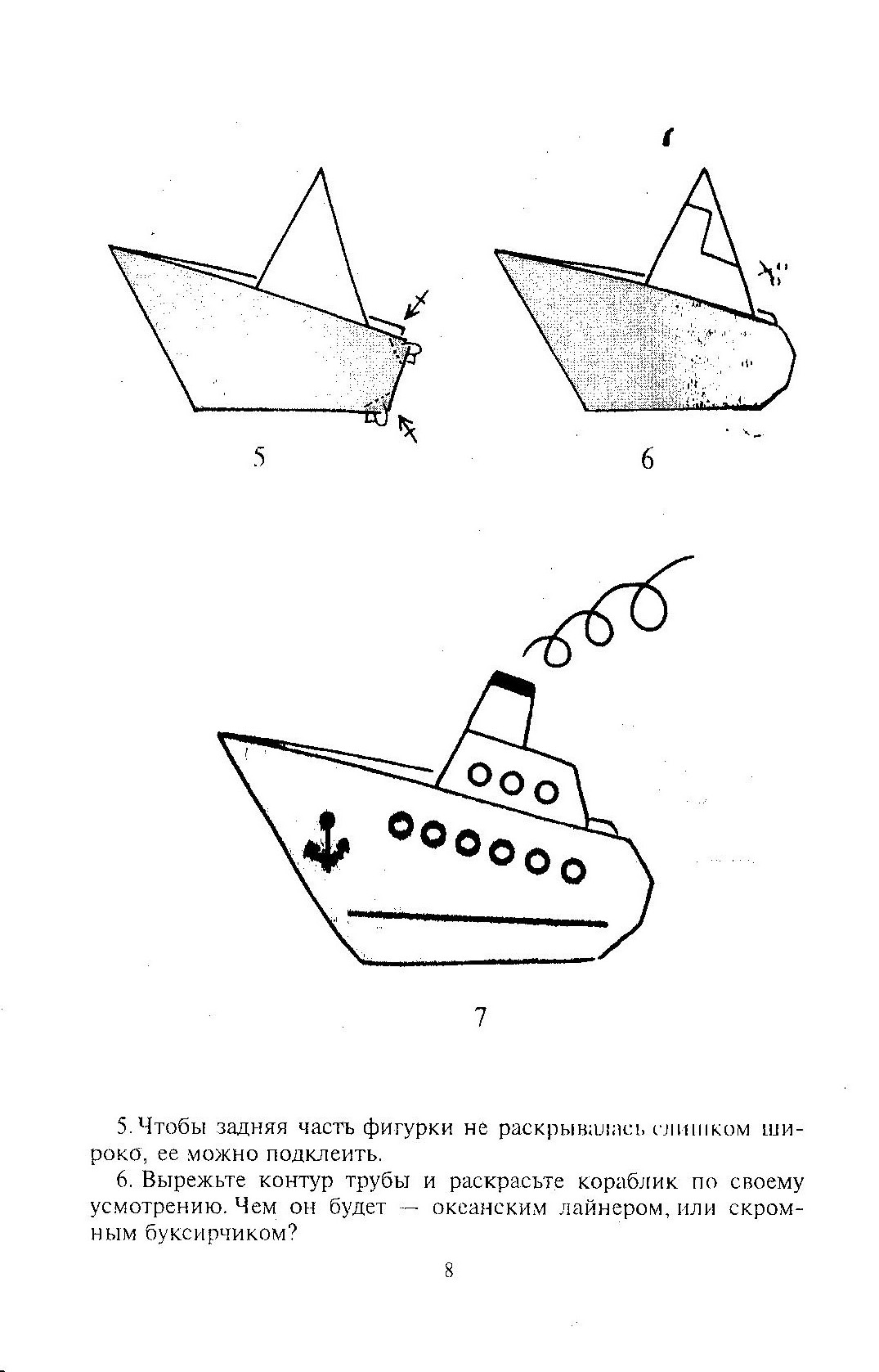 Рефлексия
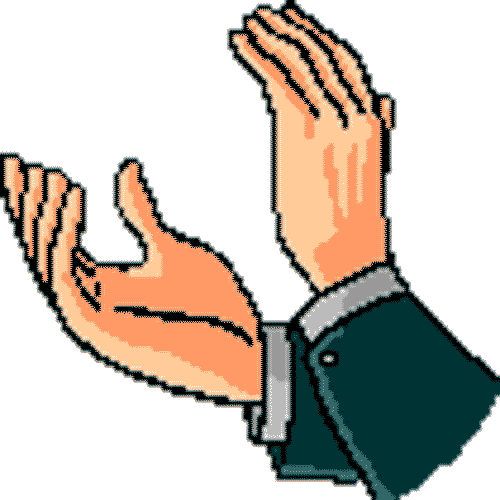 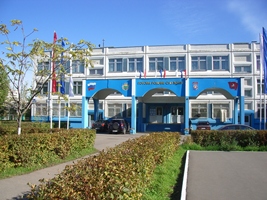 Всем спасибо за урок!
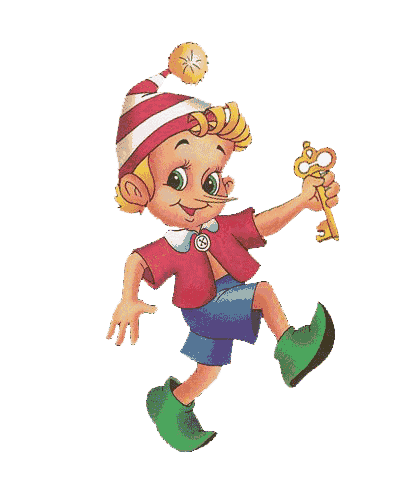